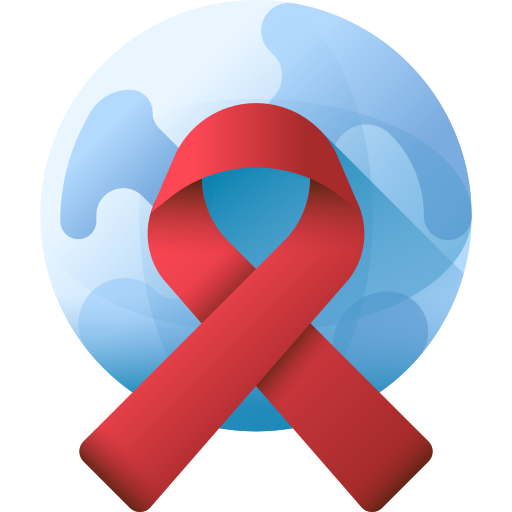 Estudio de Estimación de Tamaño de Población y Prevalencia de VIH
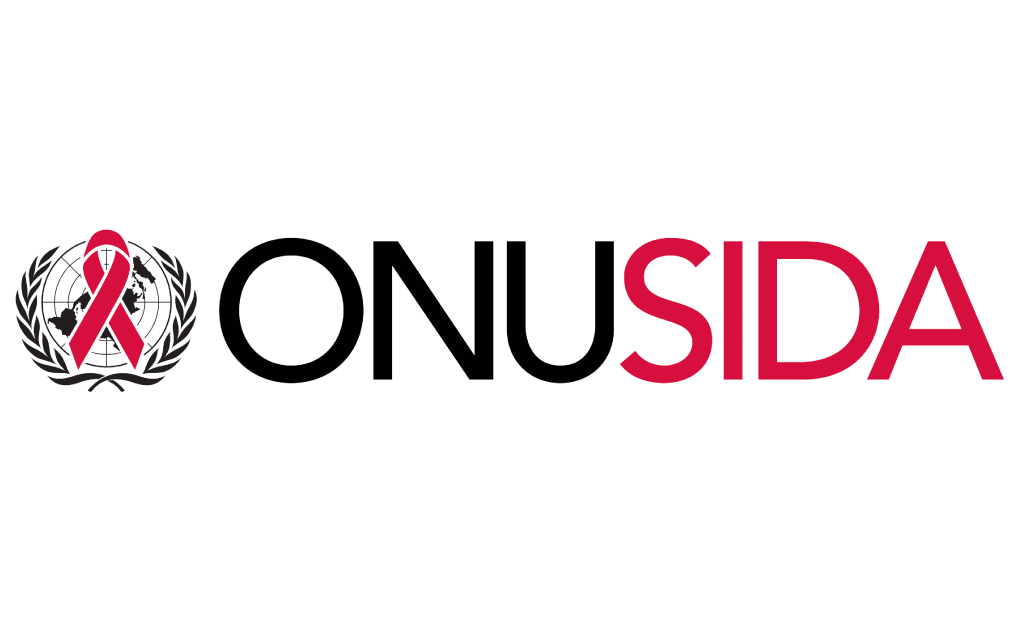 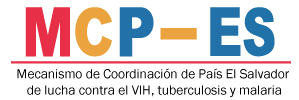 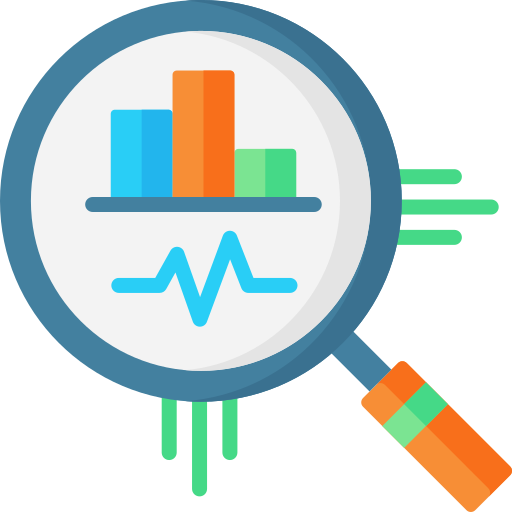 CONTEXTO
Es un estudio iniciativa del Proyecto del Fondo Mundial “Reforzar la respuesta nacional al VIH, centrándose en las poblaciones clave y alineándose con los objetivos internacionales, del 2022 al 2024”, cuyo principal objetivo es proporcionar datos actualizados del tamaño de población y tasas de prevalencia del VIH para poblaciones clave en El Salvador para abordar estrategias de prevención, atención y tratamiento del VIH.
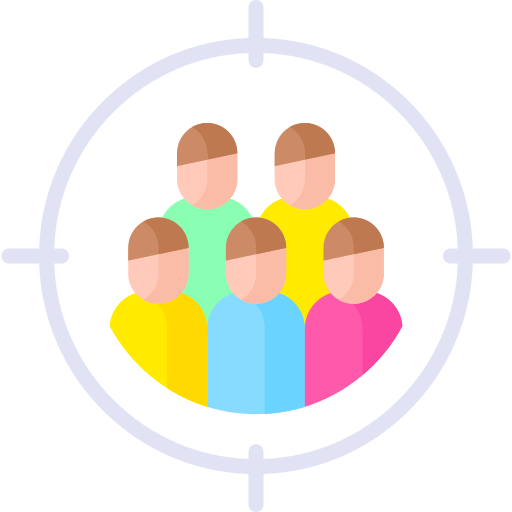 Como parte de los objetivos específicos del Estudio se encuentran:
Estimar tamaño de poblaciones clave a nivel nacional. 

Estimar prevalencia de VIH de las poblaciones. 

Identificar Conocimientos, Actitudes y Prácticas (CAP) sexuales de mayor riesgo de infección. 

Conocer condiciones de estigma y discriminación de poblaciones clave que limitan acceso a servicios de salud.
Dado que el tipo de transmisión principal del VIH es por vía sexual, los estudios de vigilancia de  poblaciones clave proporcionan información detallada que permite a los países diseñar intervenciones basadas en evidencia científica y ampliar las intervenciones exitosas de prevención de VIH.

Este estudio se realizó de octubre 2022 a abril 2024, para actualizar datos país (desde el 2016) sobre el tamaño poblacional, sus características, comportamientos y la prevalencia de la infección en las poblaciones clave.
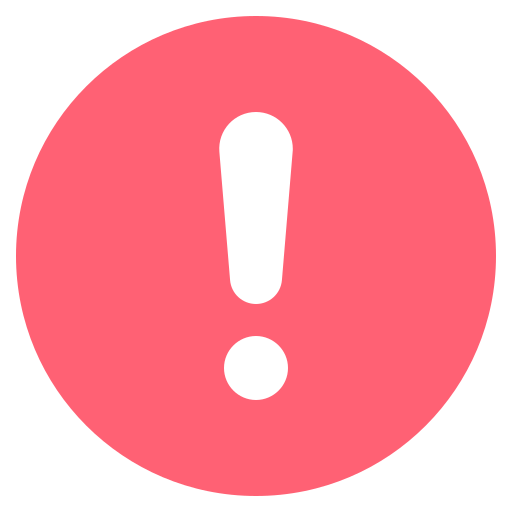 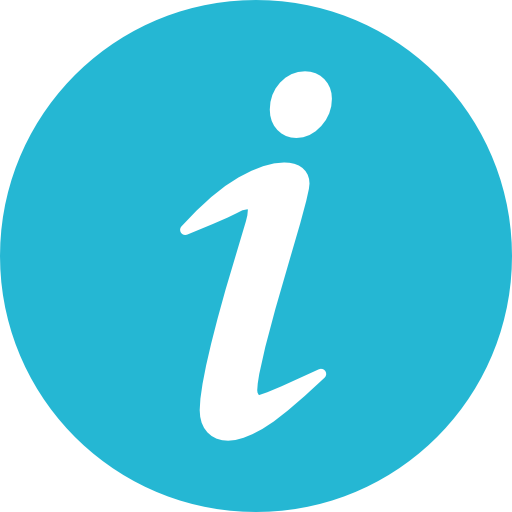 Las poblaciones clave de este estudio son aquellas poblaciones más vulnerables en quienes se encuentra concentrada los mayores riesgos de detección de VIH, tales como los hombres que tiene sexo con otros hombres (HSH), las mujeres trabajadoras sexuales (MTS), y las mujeres trans (MTRANS).
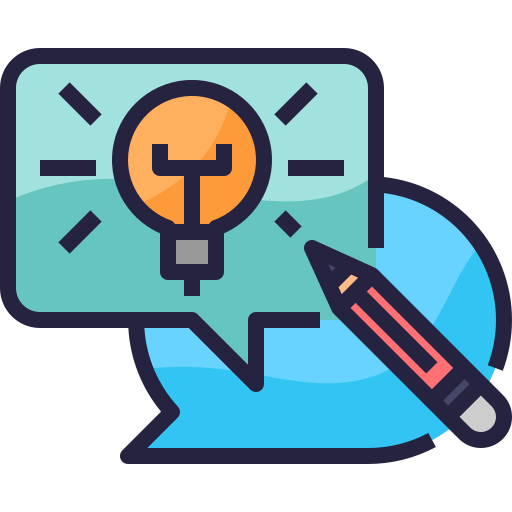 METODOLOGÍA DE ESTUDIO
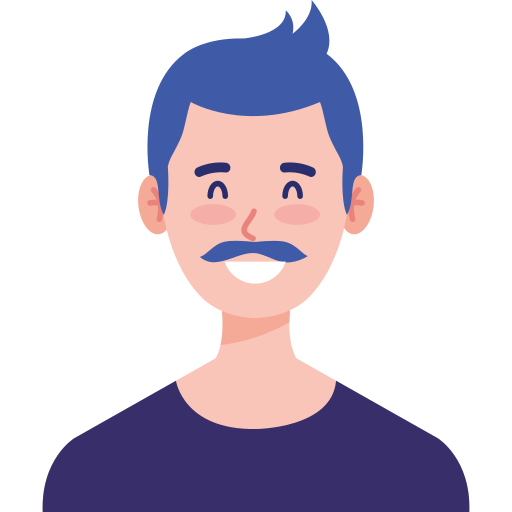 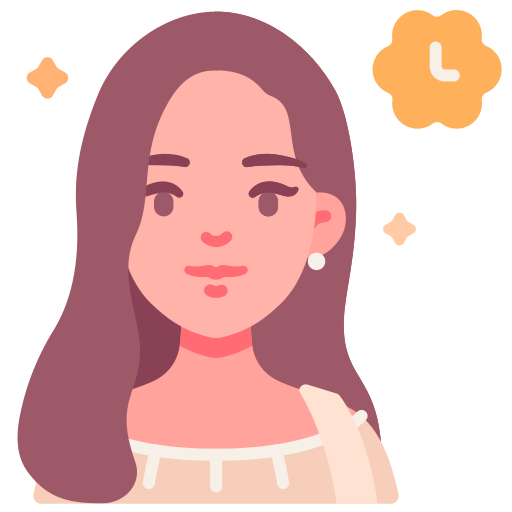 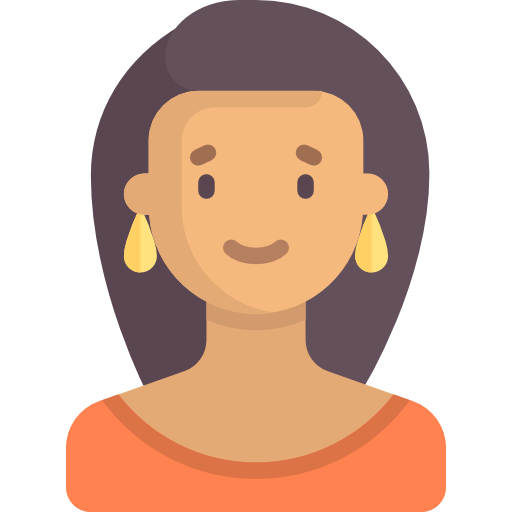 Población del estudio
Hombres que tienen sexo con otros hombres (HSH): Personas del sexo masculino que participan en actividades sexuales con miembro de su mismo sexo independientemente de cómo se identifican ellos mismos. Pueden auto identificarse como bisexuales, pansexuales, heterosexuales o prescindir de identificación sexual completamente.
Mujeres trabajadoras sexuales (MTS): Personas del sexo femenino que tienen relaciones sexuales; ya sea de manera regular u ocasional (trabajo sexual) a cambio de dinero u otro bien o servicio tangible o intangible o beneficio, es decir, sexo transaccional.
Mujeres transgénero (MTRANS): Persona nacida biológicamente como hombre, cuya identidad de género no corresponde con su sexo biológico, incluye aquellas mujeres con o sin expresión de género femenina.
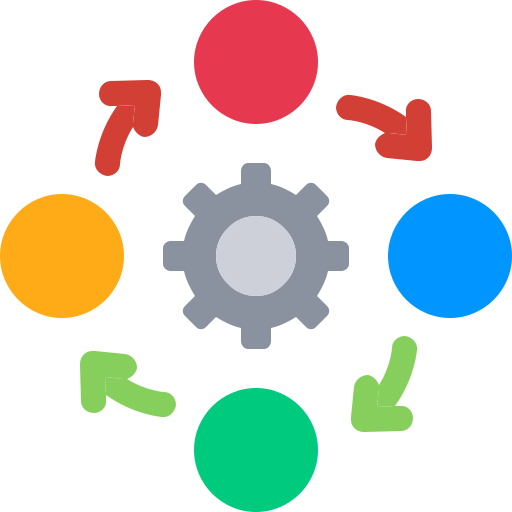 Fases del estudio
Fase 1: Planificación y organización
Elaboración de plan de trabajo, instrumentos y herramientas de revisión documental y protocolos de coordinación.
Fase 2: Recopilación de datos
Levantamiento de información, programación y coordinación con actores clave y control de calidad.
Fase 3: Procesamiento y análisis de datos
Generación de base de datos, protocolo de análisis, plan de control de calidad y validación de datos.
Fase 4: Validación de datos y Divulgación de hallazgos
Proceso de estimación de tamaño poblacional con diversos modelos y divulgación de hallazgos en diversos espacios.
Criterios de inclusión
Muestreo
Según técnicas de muestreo para poblaciones ocultas o de difícil acceso se utilizaron los siguientes tipos de muestreo:
Muestreo dirigido por participantes (RDS, por sus siglas en inglés): muestreo tipo bola de nieve utilizado para población HSH y MTS, el cual funciona como una cadena en la que los participantes reclutan a otros que cumplen con los criterios de elegibilidad, a través de un cupón que funciona como invitación para llegar a más personas.
Muestreo de Tiempo y Lugar (TLS, por sus siglas en inglés): muestreo utilizado para población MTRANS, el cual se llega a la población al azar seleccionando un día y lugar de reclutamiento.
Abordaje y recolección de información
El reclutamiento inicia con participantes seleccionados intencionalmente, conocidos como semillas. Estas semillas se convierten en reclutadores y reciben una cantidad determinada de cupones para reclutar a pares elegibles a través de redes sociales. Esto se va expandiendo formando una cadena de reclutamiento. Esto se ejecuta según los siguientes pasos: 
Muestra semilla
Entrega de cupón a persona candidata
Realización de encuesta CAP y prueba VIH
Entrega de cupo a persona candidata de nueva ola
Realización de encuesta CAP y prueba VIH
Departamentos de recolección de información
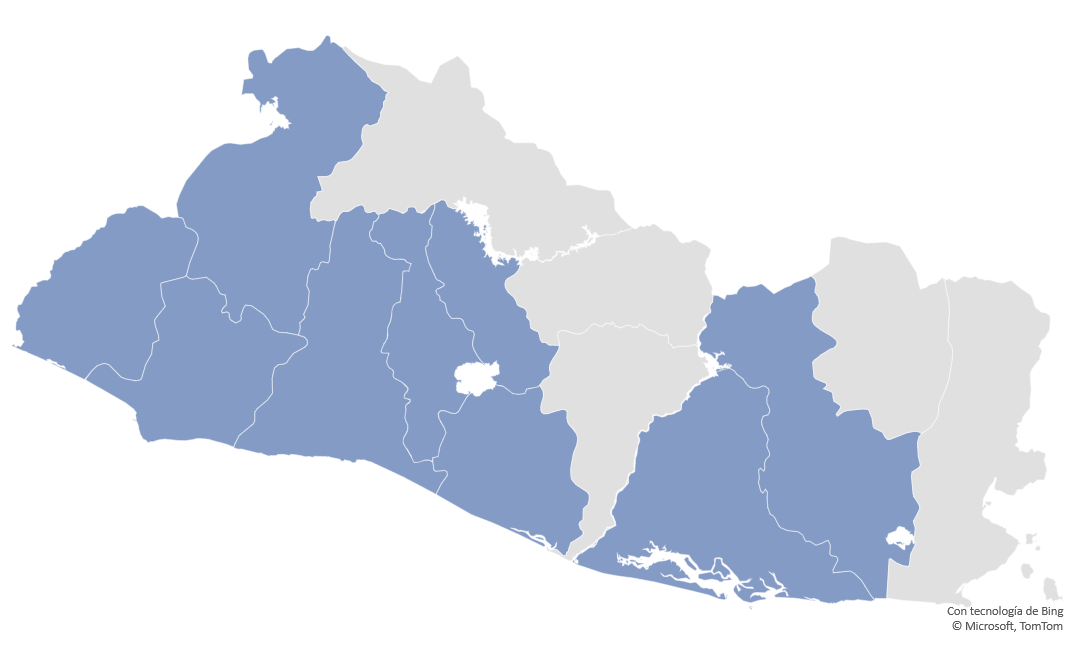 Santa Ana
Sonsonate
Ahuachapán
La Libertad
San Salvador
La Paz
Cuscatlán
Usulután
San Miguel
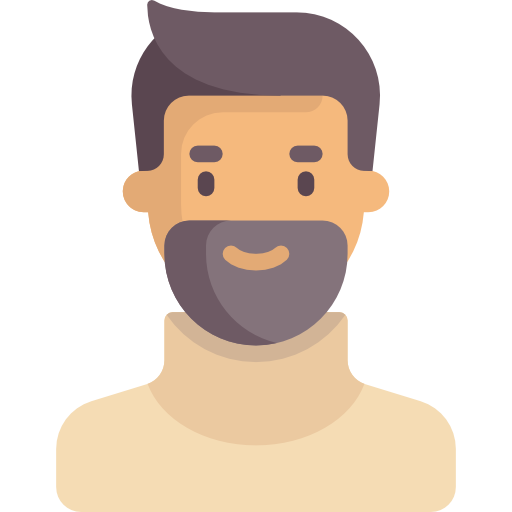 RESULTADOS HSH
Características sociodemográficas
Tamaño de población: 61,307 personas (variación 13.23%)

El 65% de la población son personas de 25 años o más

El 81% de la población percibe ingresos mensuales por debajo de los $500
Características sociodemográficas
En cuanto a la orientación sexual:
Prevalencia VIH
Prevalencia: 5.6% en HSH, principalmente de 25 años y más.
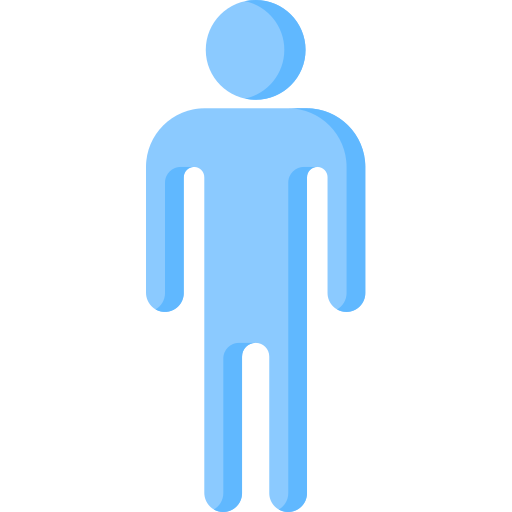 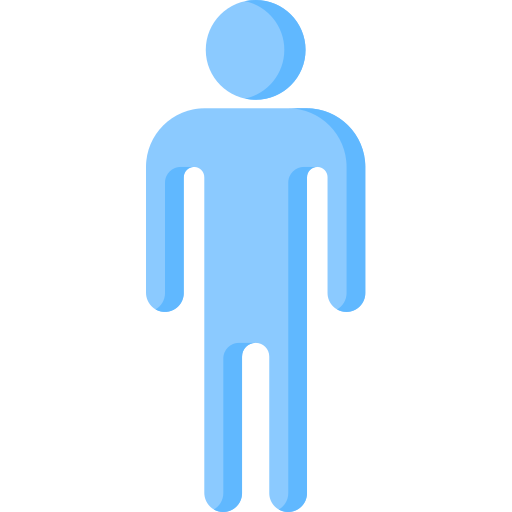 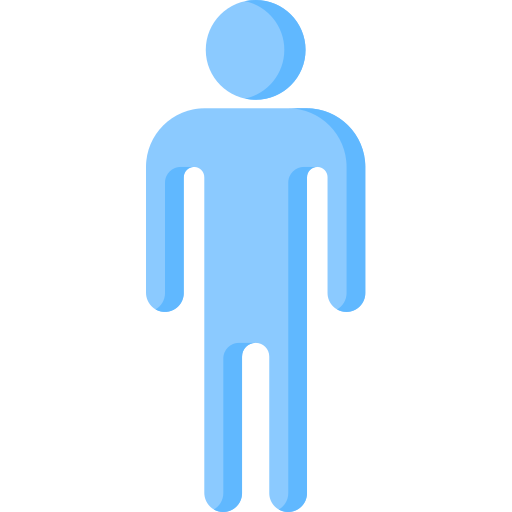 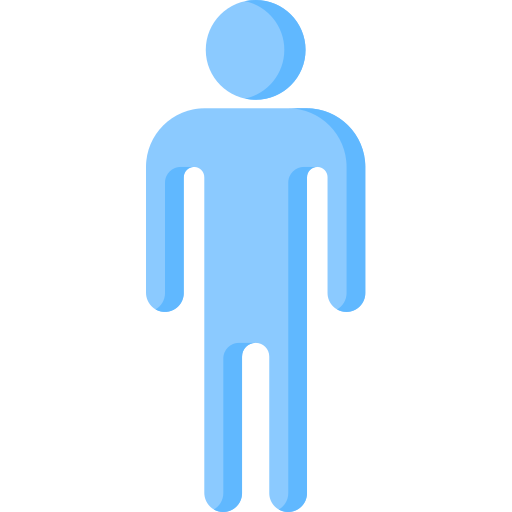 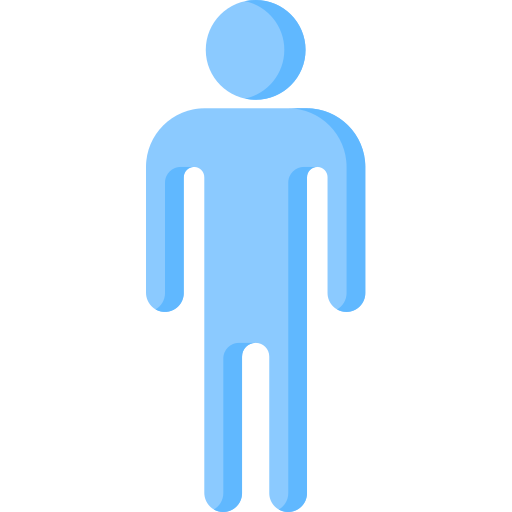 Prevención
El 90% afirma conocer sobre el VIH y sus implicaciones
Solamente un 52.3% conoce sobre las formas de prevención del VIH
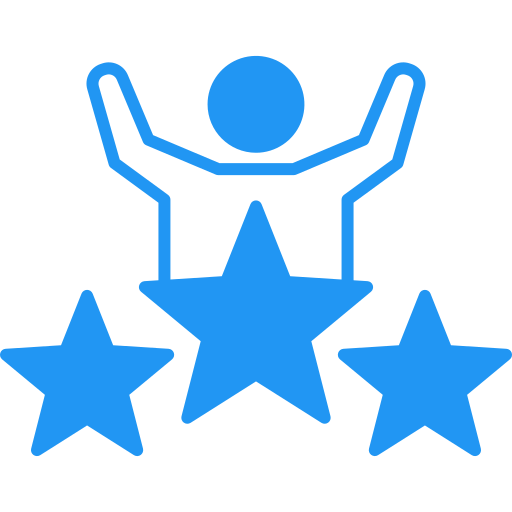 Prevención
El 94.5% de los casos positivos está recibiendo Tratamiento Anti Retroviral (TAR)
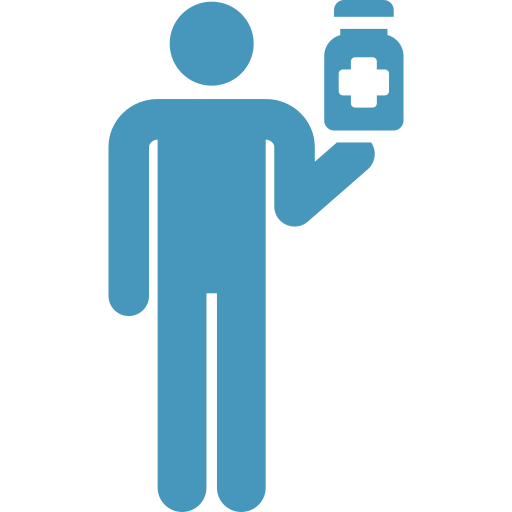 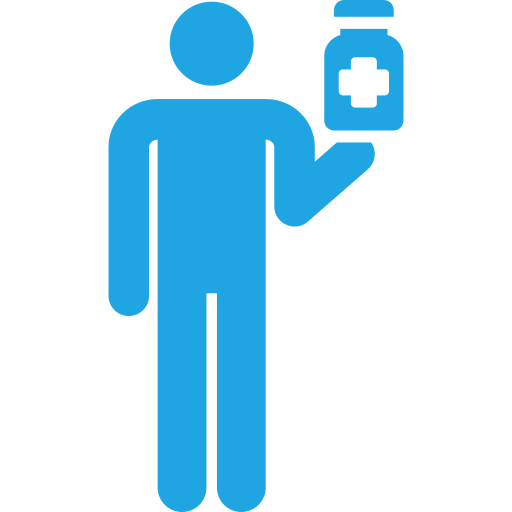 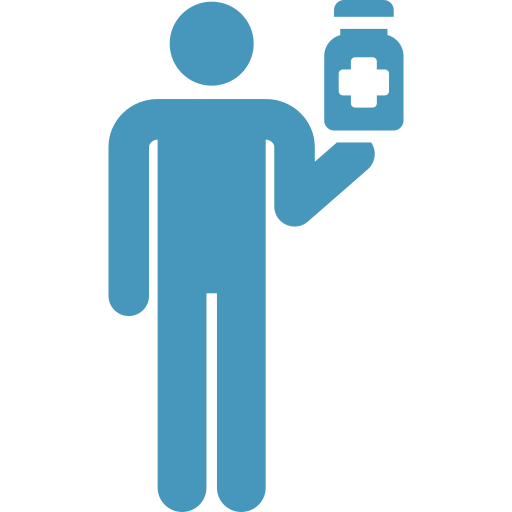 Prevención
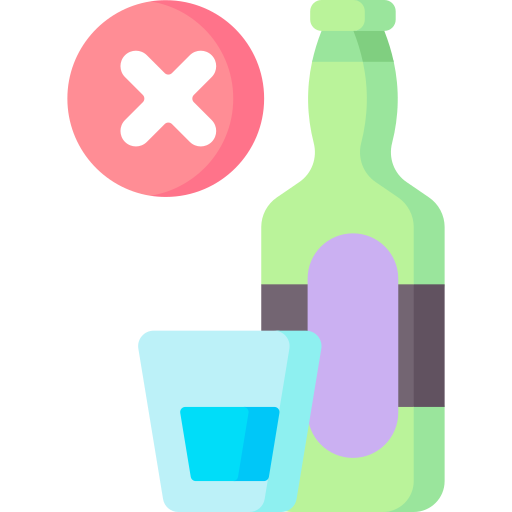 El 52.2% de la población no ha hecho uso de condones y el 43.6% dice utilizarlos solo en ocasiones en los últimos 6 meses. 

El 54% han estado bajo los efectos del alcohol durante el sexo anal o vaginal durante los últimos 12 meses.
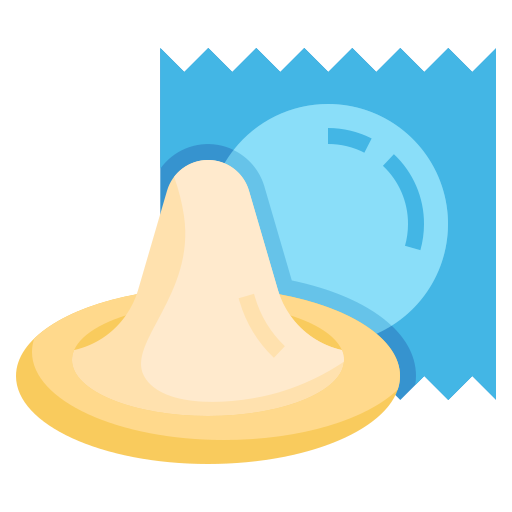 Prevención
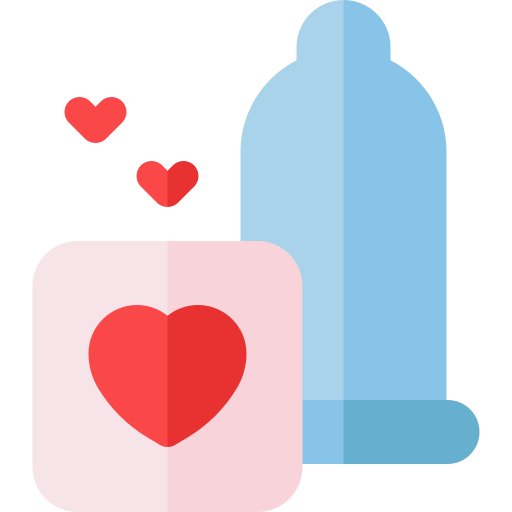 De los HSH entrevistados, 8 de cada 10 mencionan haber utilizado condón masculino en la última relación sexual anal con una pareja ocasional o casual masculina.
Prevención
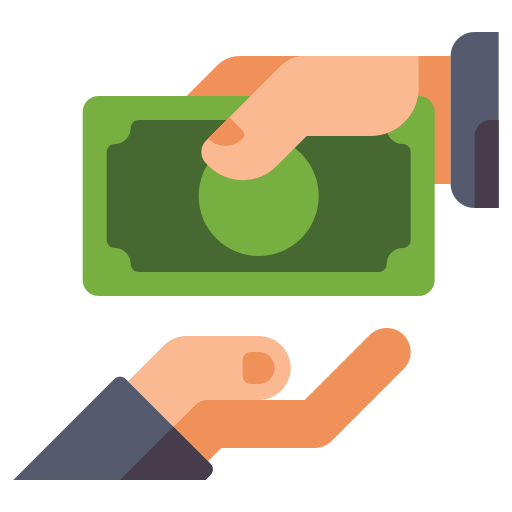 Del total de HSH entrevistados, el 33% realizan prácticas sexuales a cambio de dinero o con otras personas que no son sus parejas estables
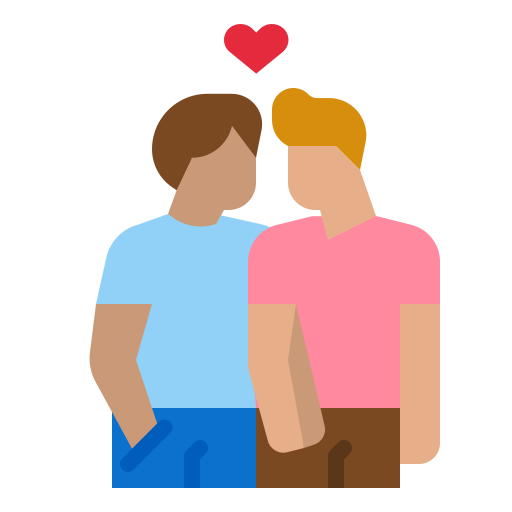 Estigma y discriminación
Un 12.1% de población HSH señala haber experimentado discriminación, principalmente por sus prácticas sexuales y orientación sexual
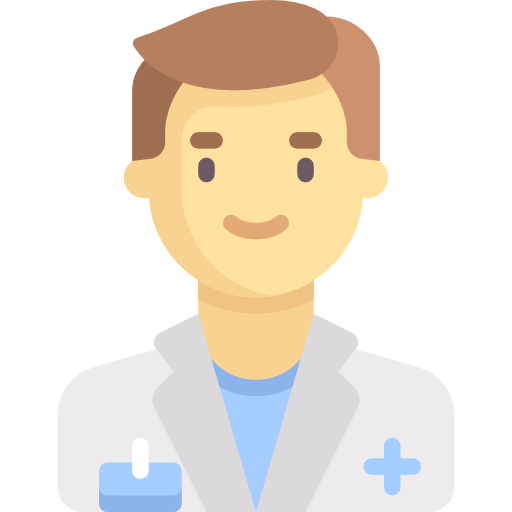 Uso de servicios de salud
El 16.2% de población consultada evita la atención médica debido a la discriminación por su orientación sexual; mientras que el 10.8% menciona que evita los servicios de salud por temor a ser descubiertos.
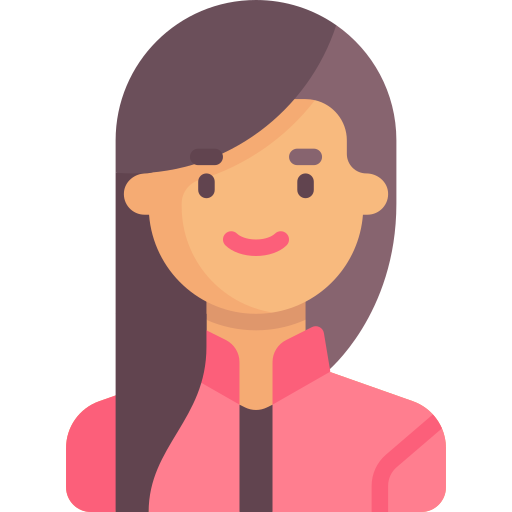 RESULTADOS MTS
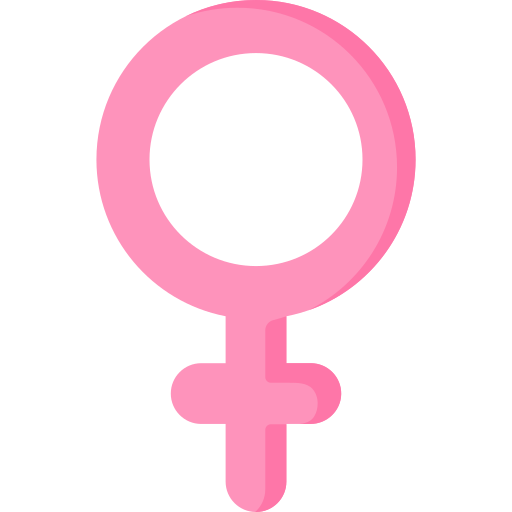 Características sociodemográficas
Tamaño de población: 26,019 personas (variación -44.14%)

El 64% de la población cuenta con educación básica, mientras que un 10.1% no cuenta con escolaridad

El 60.8% de la población percibe ingresos mensuales menores o iguales a $300
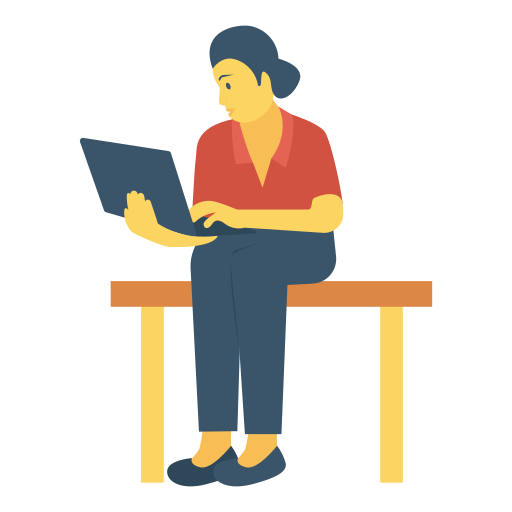 Prevalencia VIH
Prevalencia: 2.6% en MTS, principalmente de 25 años y más.
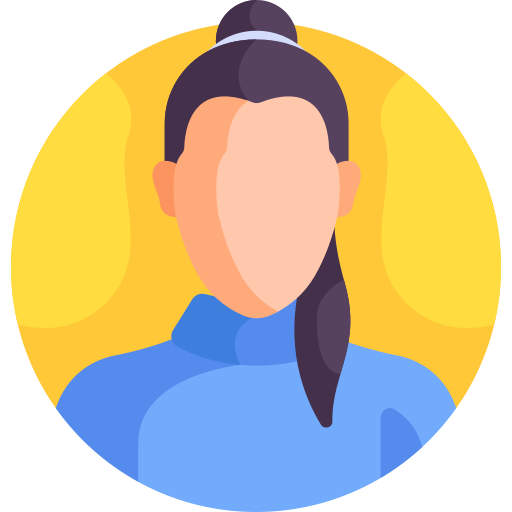 Prevención
El 90.1% afirma conocer sobre el VIH y sus implicaciones

Solamente un 36.8% conoce sobre las formas de prevención del VIH
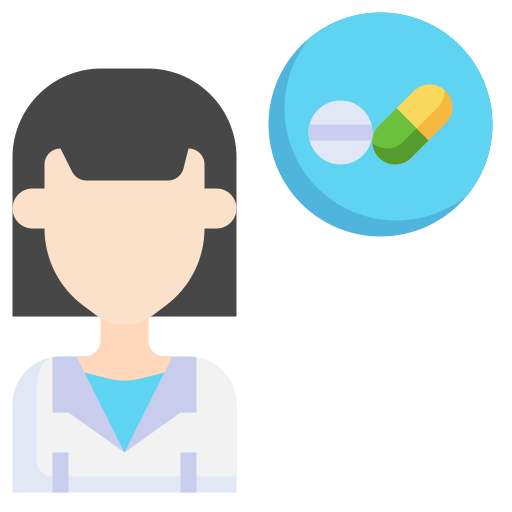 Prevención
El 98.3% de los casos positivos está recibiendo Tratamiento Anti Retroviral (TAR)
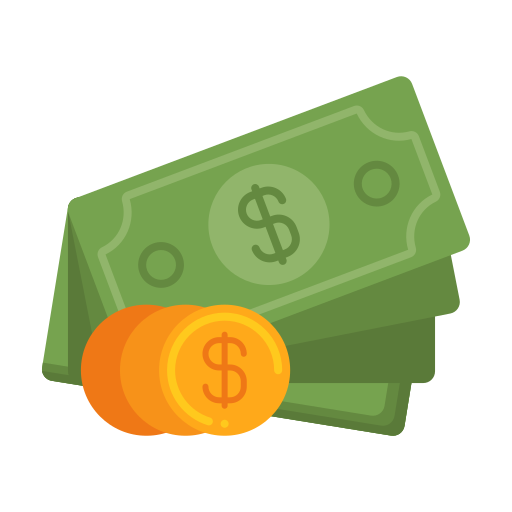 Prevención
El 63% de la población MTS mencionó que el principal motivo que la llevó a tener prácticas sexuales a cambio de dinero o algún tipo de beneficio fue generar más ingresos para sus familias.

El 50% han estado bajo los efectos del alcohol durante el sexo anal o vaginal durante los últimos 12 meses.
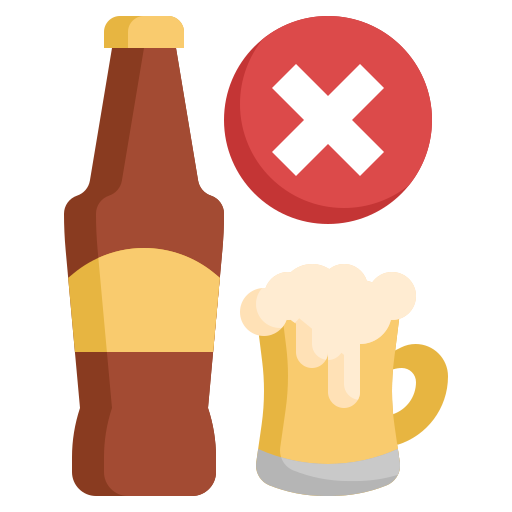 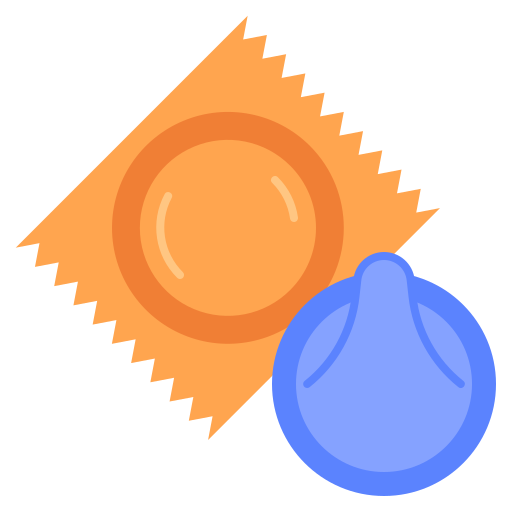 Prevención
De las MTS entrevistadas, 9 de cada 10 mencionan haber utilizado condón en la última relación sexual anal o vaginal a cambio de dinero o cualquier tipo de beneficios.
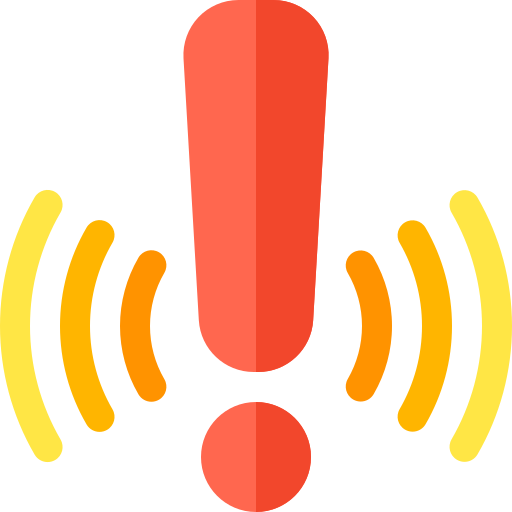 Estigma y discriminación
Un 5.3% de población MTS señala haber sufrido algún tipo de abuso, maltrato o violencia, principalmente por sus prácticas sexuales a cambio de dinero u otros beneficios.
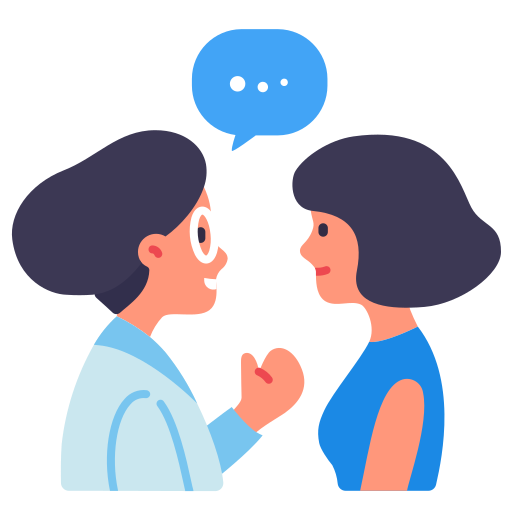 Uso de servicios de salud
El 15.2% de población consultada evita la atención médica debido a la discriminación por sus prácticas sexuales
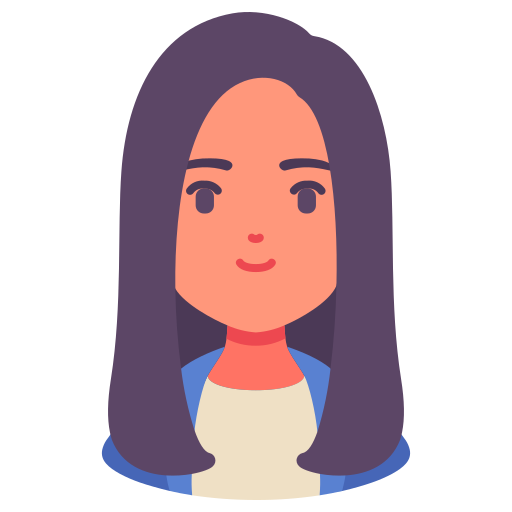 RESULTADOS MTS
Características sociodemográficas
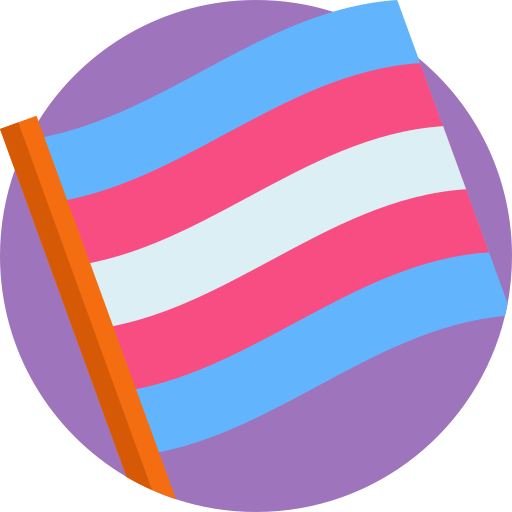 Tamaño de población: 1,956 personas (variación  -2.73%)

El 80% de la población son personas de 25 años o más

El 60.2% de la población percibe ingreso por debajo de los $500, principalmente con empleos formales, informales y comerciantes por cuenta propia.
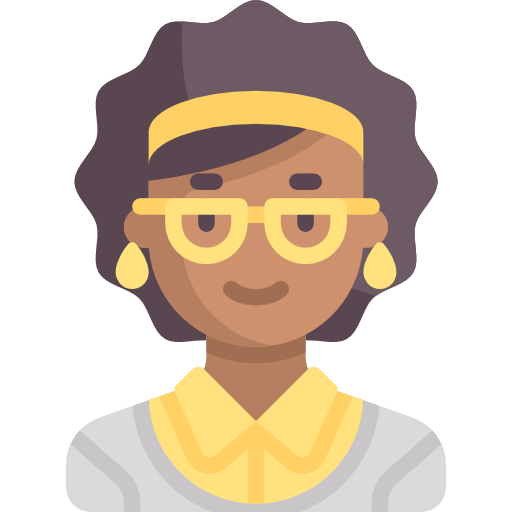 Prevalencia VIH
Prevalencia: 11.7% en MTRANS, principalmente de 25 años y más.
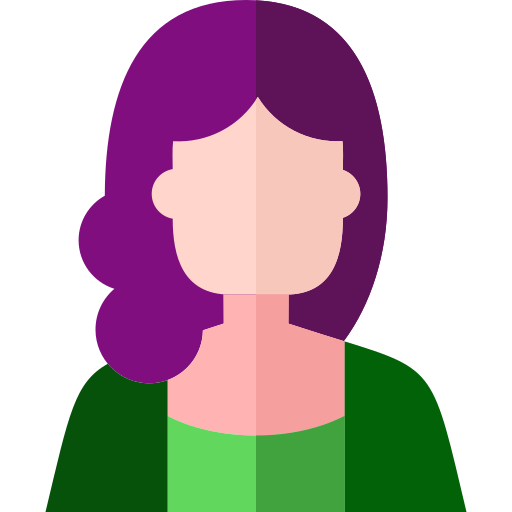 Prevención
El 95.8% afirma conocer sobre el VIH y sus implicaciones

Solamente un 63% conoce sobre las formas de prevención del VIH, teniendo su principal fuente de información las redes sociales.
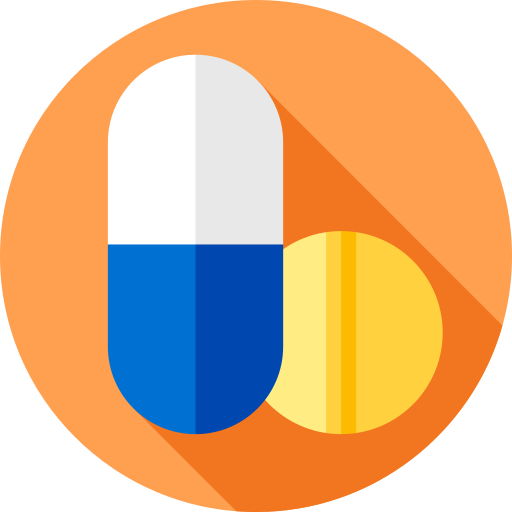 Prevención
El 91.7% de los casos positivos está recibiendo Tratamiento Anti Retroviral (TAR)
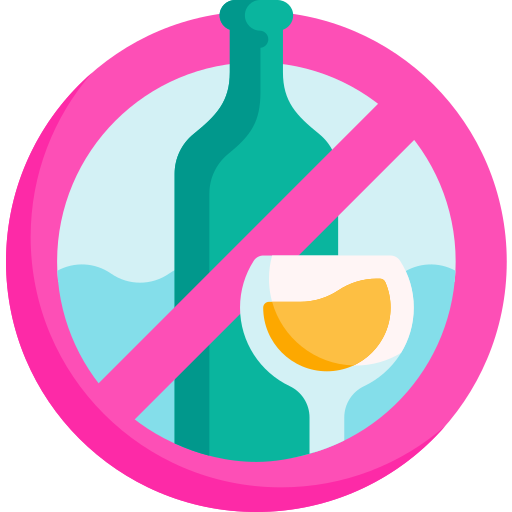 Prevención
Entre el 60% y 80% de la población ha hecho uso de condones y lubricantes en su última experiencia de sexo anal.

El 60% han estado bajo los efectos del alcohol durante el sexo anal durante los últimos 12 meses.
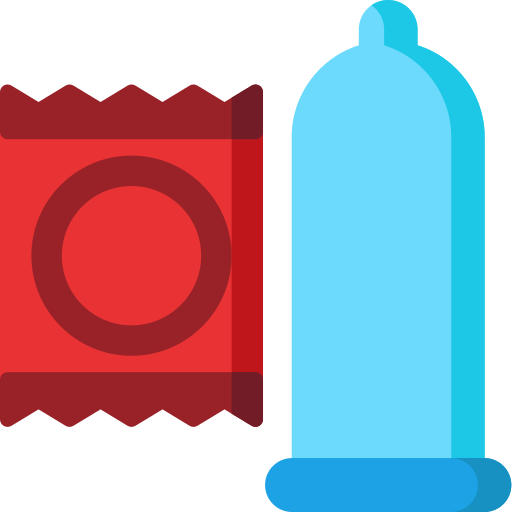 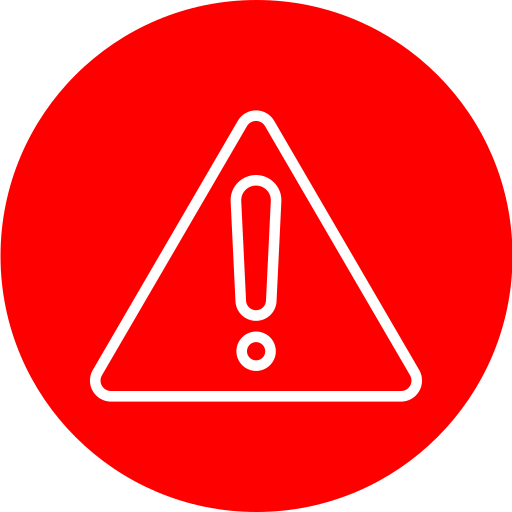 Prevención
De las MTRANS entrevistadas, existe un patrón precoz (entre los 12 a 15 años) en cuanto a la primera relación sexual anal receptiva o penetrativa
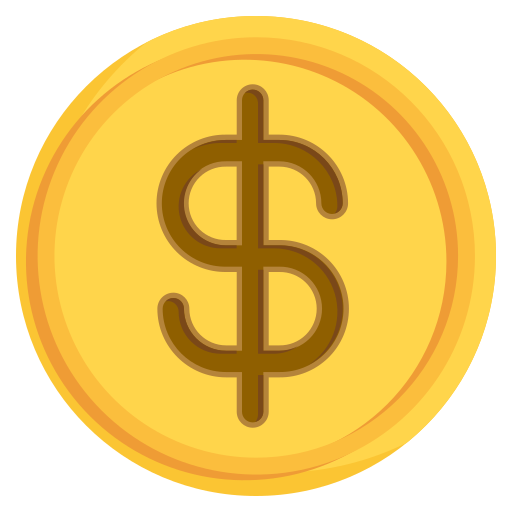 Prevención
Del total de población entrevistada, al menos el 44% manifiesta realizar trabajo sexual como forma de obtención de recursos monetarios y otros beneficios, realizando como práctica más común el sexo anal receptivo.
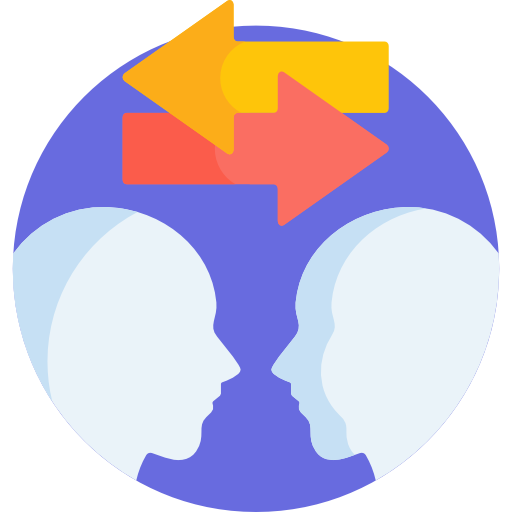 Estigma y discriminación
Un 13.1% de población MTRANS señala haber experimentado discriminación, principalmente por su orientación sexual
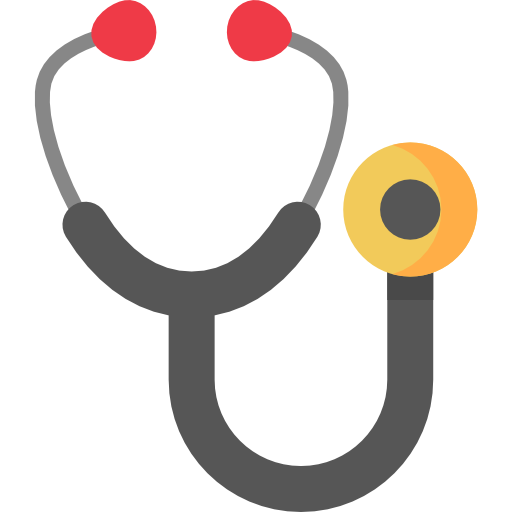 Uso de servicios de salud
El 9% de población consultada evita la atención médica debido a la discriminación por su orientación sexual
RESULTADOS GENERALES
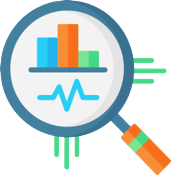 Comparativo de resultados
Prevalencia VIH
Se muestra una reducción constante en todas las poblaciones clave, pero presentando mayores desafíos con Mujeres Trans y Hombres que tienen Sexo con otros Hombres.
La mayor reducción de prevalencia de VIH la poseen las Mujeres Trabajadoras Sexuales las cuales, a pesar de su estigma y discriminación por su trabajo sexual, demuestran mayor disminución de factores de riesgo.
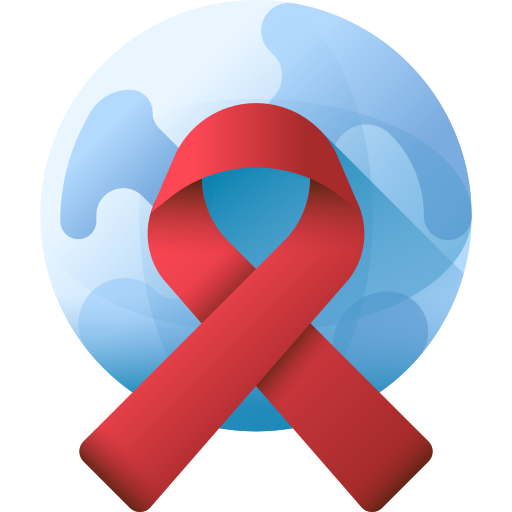 Estudio de Estimación de Tamaño de Población y Prevalencia de VIH
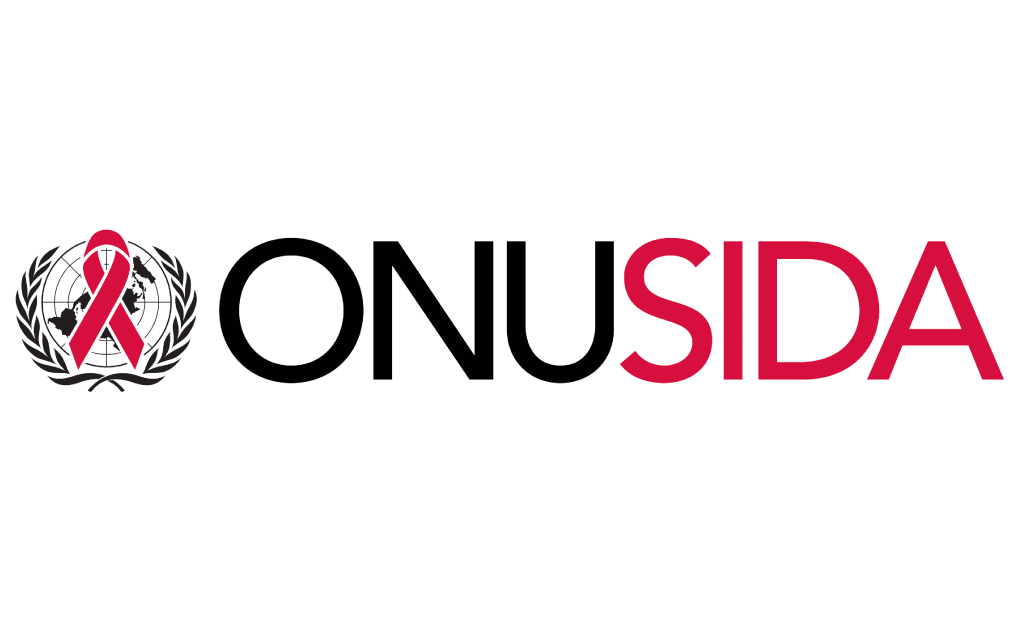 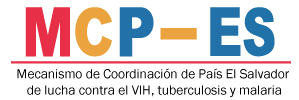